Preparing Our Students for the Future:  A Globalized Approach
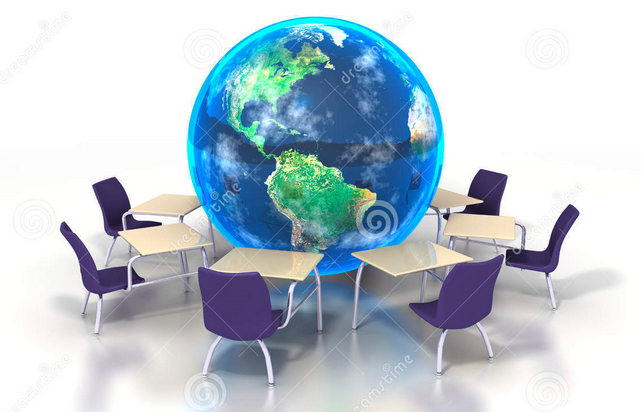 By Alex O’Callaghan
John Spry Elementary
[Speaker Notes: 00:00-1:00 (30 seconds)]
Objectives
Teachers will be able to define global competency and what globally competent students are able to do.

Teachers will be able to explain why it is important and matters for our students.

Teachers will know what it means to have a 21st century education.

Teachers will understand what global education can look like in the classroom, ways to incorporate it into curriculum, and resources to support them.
[Speaker Notes: :00-:01 (30 seconds)]
What is Global Competency?
Global Competence Definition

Possession of the knowledge, skills, and disposition to understand and act creatively on issues of global significance. 

Source: The Asia Society
[Speaker Notes: :01-:02 (30 seconds)
Read Definition]
A globally competent student can . . .
Investigate the World – students investigate the world beyond their immediate environment

Recognize Perspectives – Students recognize their own and others’ perspectives

Communicate Ideas – Students communicate their ideas effectively with diverse audience

Take Action - Students translate their ideas and findings into appropriate actions to improve conditions. 

Source: The Asia Society
[Speaker Notes: :02-:03 (1 minute)

Cold Call to read out]
So What?  Why does this matter?
Global economic situation

Global environmental issues

Global humanitarian efforts

Regional and global conflicts

Global health challenges

Global political topics

Global business environment

In other words . . . the globalization that impacts each and every one of us
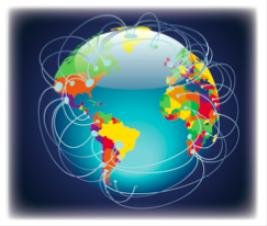 [Speaker Notes: :03-:05 (2 min)]
Why?
What is one take-away you had from this video?  How does it change your thinking on a global education?
[Speaker Notes: :05- :13 (8 min)

Give teachers time to think about their responses to the questions.  Share out.]
Why?
“In the financial world, cultural awareness and cultural adeptness are far more important than undergraduate major or existing skill sets… These needs touch all industries, from banking to healthcare to engineering.”  

 - Jonathan Jones, Firmwide Campus Recruiting Director for Goldman Sachs
[Speaker Notes: :13-:14 (1 min)]
Why?
The “problem,” simply stated, is that the future of our economy, the strength of our democracy, and perhaps even the health of the planet’s ecosystems depend on educating future generations in ways very different from how many of us were schooled.”

Excerpt from The Global Achievement Gap:  Why Even Our Best Schools Don’t Teach the New Survival Skills Our Children Need – And What We Can Do About It by Tony Wagner
[Speaker Notes: :14 - :15 (1 min)]
Why does it matter for our students?
Many of our students and their families have not been outside of this neighborhood.  They deserve to know what is out there beyond the Little Village community.  Implementing a more globalized curriculum will improve student’s abilities to recognize diverse perspectives and develop empathy.  It will also increase student engagement, develop critical thinking and problem solving skills.
It’s about our student’s…

interests and passions

knowledge and insight

skills and abilities

morals and values

humanity and citizenship

Future, as citizens, family members, workers, human beings
[Speaker Notes: :15 - :20  (5 min)

Share examples about how using a globalized curriculum has increased student engagement (use A Long Walk to Water and the UDHR as examples)]
Global Illinois:  How Global is Illinois?
Look at these statistics.  Are we preparing our students for the global economy?
[Speaker Notes: :20-:23 (3 min)

Click on the question in the title so teachers can look at page more closely.  Give them time to internalize the statistics.]
What is a 21st century education?
What can you do in your classroom to prepare students for the 21st century?
[Speaker Notes: :23-:28 (5 min)

Play video and allow for teachers to reflect and write down thoughts about this question afterwards.]
What does Global Education Look Like in the Classroom?
Adjusting curriculum to include a global focus
Utilizing literature that incorporates different cultural perspectives
Exposing students to global issues 
Looking at an issue from multiple perspectives
Teaching students about other cultures
International Pen Pals
Partnering with a classroom in another country and using Skype
Teaching students about their own perspective and the perspective of others
Service projects that have students take action on injustice occurring around the world
Teaching students to communicate with others from different cultural backgrounds
Understanding how global issues affect them
Comparing themselves to students from other cultures to see commonalities
Using social media like blogs, twitter, linked-in for assignments
[Speaker Notes: :28 - :32 (4 min)

Share examples of how to do this as needed. 

ASK:  How does the curriculum we use with Engage NY incorporate a global focus?]
“Global Education:  What Does It Look Like in Schools?”
Read article from Global Education Advisory Council.

Discuss the following questions as a group:

What new understandings do you have about what Global Education looks like in schools?

How can you start to incorporate this using Engage NY Curriculum?
[Speaker Notes: :32- :37  (5 min)

Pass out article, give teachers time to discuss questions and then share out.]
From Article:  “Three Expert Perspectives:  The Importance of International Education”
Can international education be integrated into core subjects and does it promote basic skills?

“Awareness of international cultures and strategies in international education really do complement the core curriculum in educational objectives of public and private schools in our country.  Some of the early research that we have seen demonstrates that some of the most exciting educational innovation in international education actually promotes basic reading and writing and math skills, which all of our school leaders are very concerned about.”  

~Stephanie Bell-Rose President, The Goldman Sachs Foundation
Edutopia
[Speaker Notes: :37- :38 (1 min)]
Who’s In?  Next Steps!
Spend time looking at resources available.

If you teach literacy, look at texts used in your curriculum and think about how you can incorporate a more culturally diverse text.  Plenty of suggestions on Primary Source.

Read one of the following texts on global education that will give you more insight into why it matters.
That Used To Be Us, by Thomas Friedman
Creating Innovators, by Tony Wagner
World Class Learners, by Yong Zhao

Take a lesson plan or part of your unit and see how you can 				incorporate a global focus. 
		 For example:   If you are studying mythology in a unit, maybe look at popular myths 				from around the world.  
Start to expose students to news about global issues and have them reflect.

Incorporate technology into your unit.
[Speaker Notes: :38-:40 (2 min)

Take questions or comments!]
Global Education Quiz!
Take out your phones.
Go to Kahoot.it
Type in the Game Pin number on the screen.
Type in a nickname you’re comfortable with others seeing.
Get ready to test your knowledge on this presentation!
[Speaker Notes: :40-:50 (10 min)

Meta:  Kahoot.it is a great resource to use to increase engagement and demonstrate student learning in the classroom.  I have used it to practice multiplication tables but it can be used for all content areas.  Students love it and want to play the games whenever they can.  If you’re looking to increase the joy factor in your classroom, improve engagement, and see what your students know about the lesson or vocabulary this is definitely the resource for you.  Students can use their cell phones, chromebooks, ipads, or tablets.  If you don’t have enough technology, they can also play in teams.  

Turn and talk:  How can you use Kahoot in the classroom?

Share out what neighbor said.]
Resources!
Primary Source:  Fantastic resource that is free to the public and provides resources for educators to support them in providing globalized instruction.  http://www.primarysource.org/homepage

iearn:  Resource for teachers to collaborate with teachers around the world on units or other projects. http://iearn.org

Global Competency Matrix:  A rubric that describes the four competencies of global education:  investigate the world, recognize perspectives, communicate ideas, and take action.  It gives a clear picture of what studetns would be able to do for each competency.  http://www.edsteps.org/CCSSO/SampleWorks/Matrix_Print_Apr8.pdf

Educating for Global Competence:  Preparing Our Youth to Engage the World:  Resource to help you incorporate global competencies into your classroom.  http://www.edsteps.org/CCSSO/SampleWorks/EducatingforGlobalCompetence.pdf

There are many more resources, please see me if you are interested!
[Speaker Notes: :50 - :52]